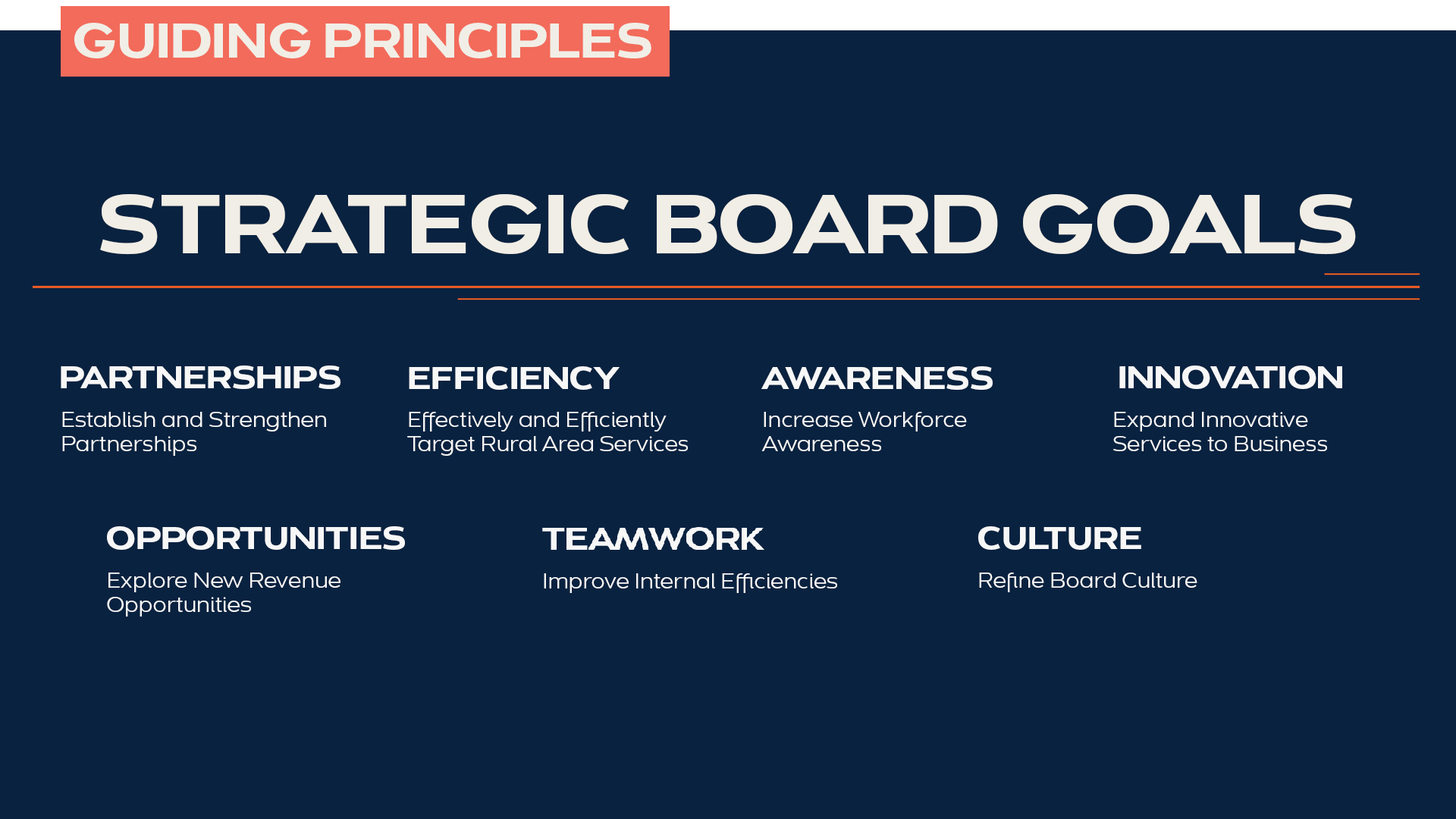 OUTREACH
PARTNERSHIPS
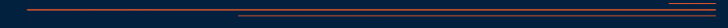 Establish and Strengthen Partnerships
Cultivate 1:1 Relationships with Strategic Partners and Businesses
Assess and Leverage Relationships & Identify Gaps 
Provide a Seamless Information Pipeline between Service Professionals
Expand Organizational Relationships to Support Initiatives
Track Key Community Relationships
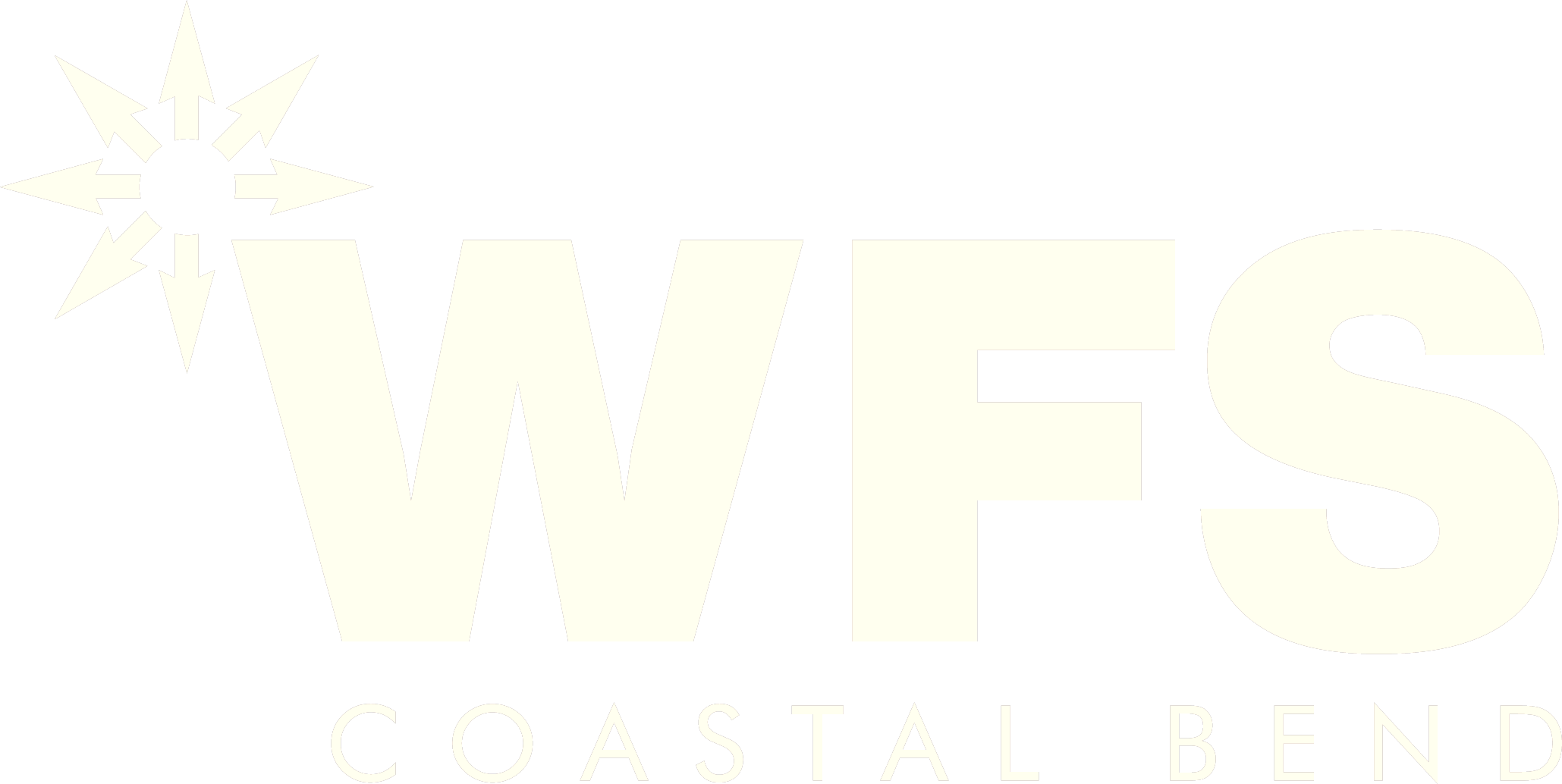 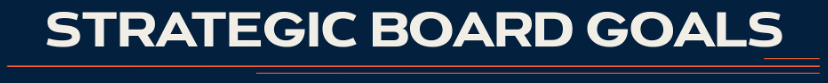 OUTREACH
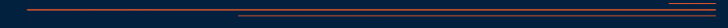 Effectively & Efficiently Target Rural Area
Ensure Service Delivery
Actively Communicate Services
Increase Visibility of Workforce Team in Rural Areas
Link	Board Professionals with Service Professionals in Rural Areas
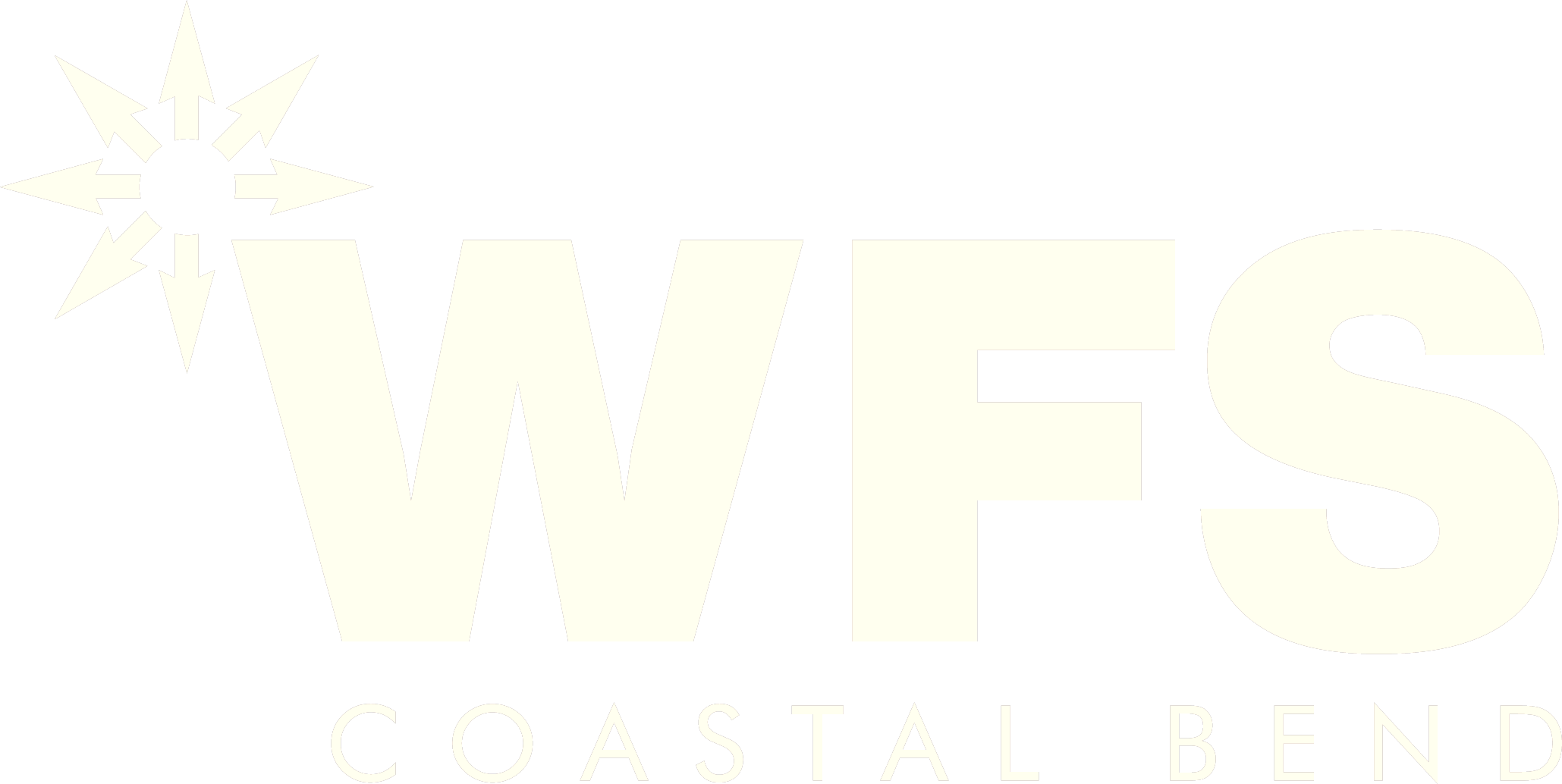 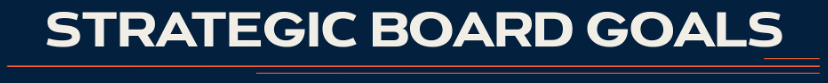 AWARENESS
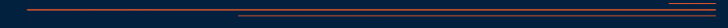 Increase Workforce Awareness
Gain Visibility for Workforce Activities
Educate Key Workforce Audiences 
Leverage Resources to Maximize Value
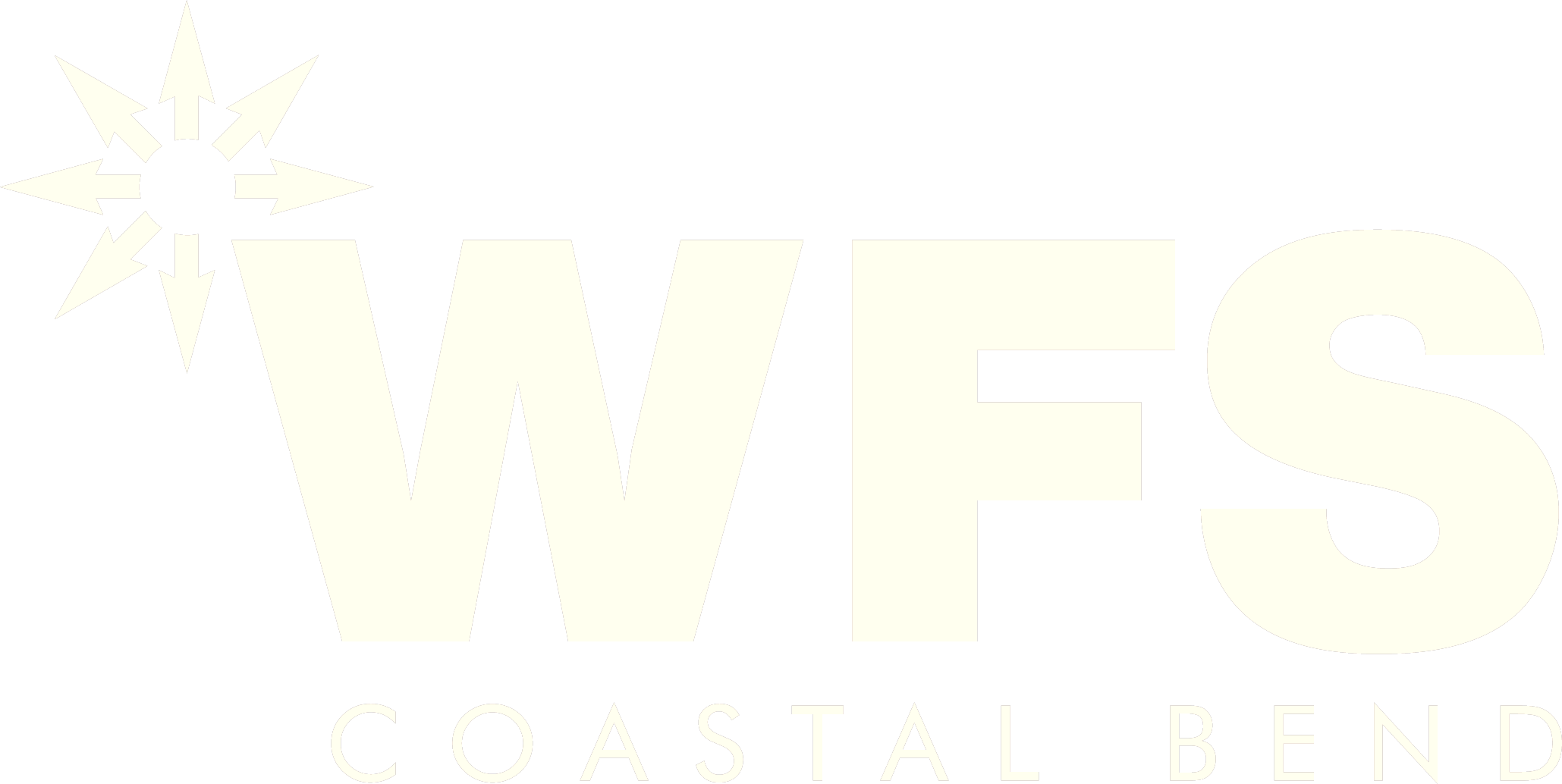 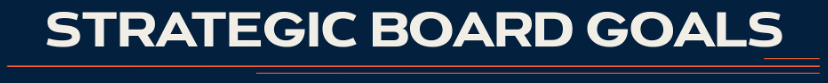 INNOVATION
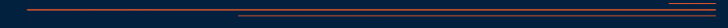 Expand Innovation Services to Business
Provide High-Quality, Skills-based Training to Meet Employer Needs
Identify Job Seekers Requiring Additional Services and Support to Obtain Employment
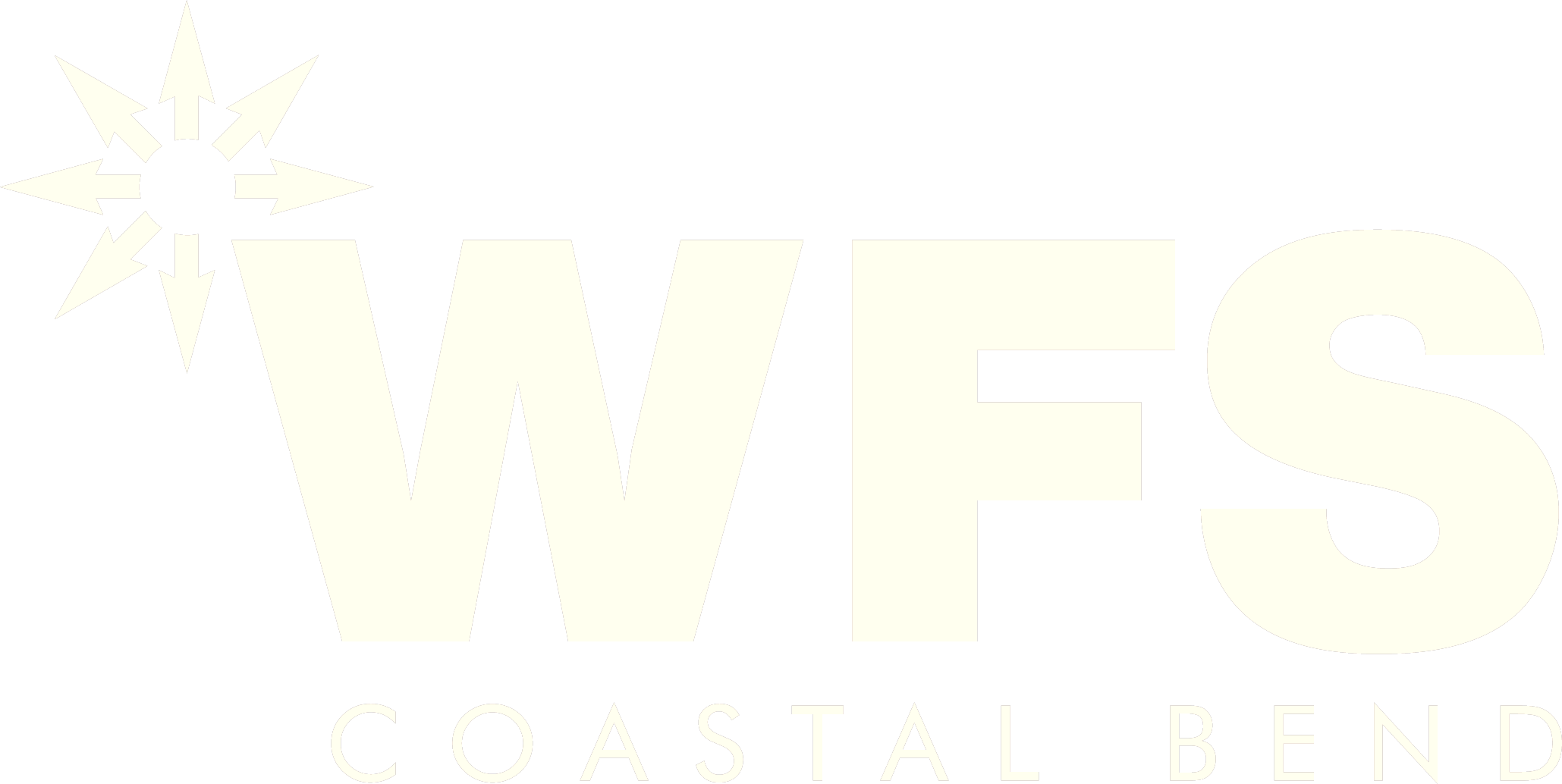 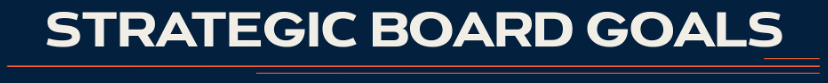 OPPORTUNITIES
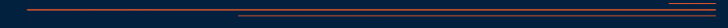 Explore New Revenue Opportunities
Diversify New Income Sources
Leverage Existing Funding
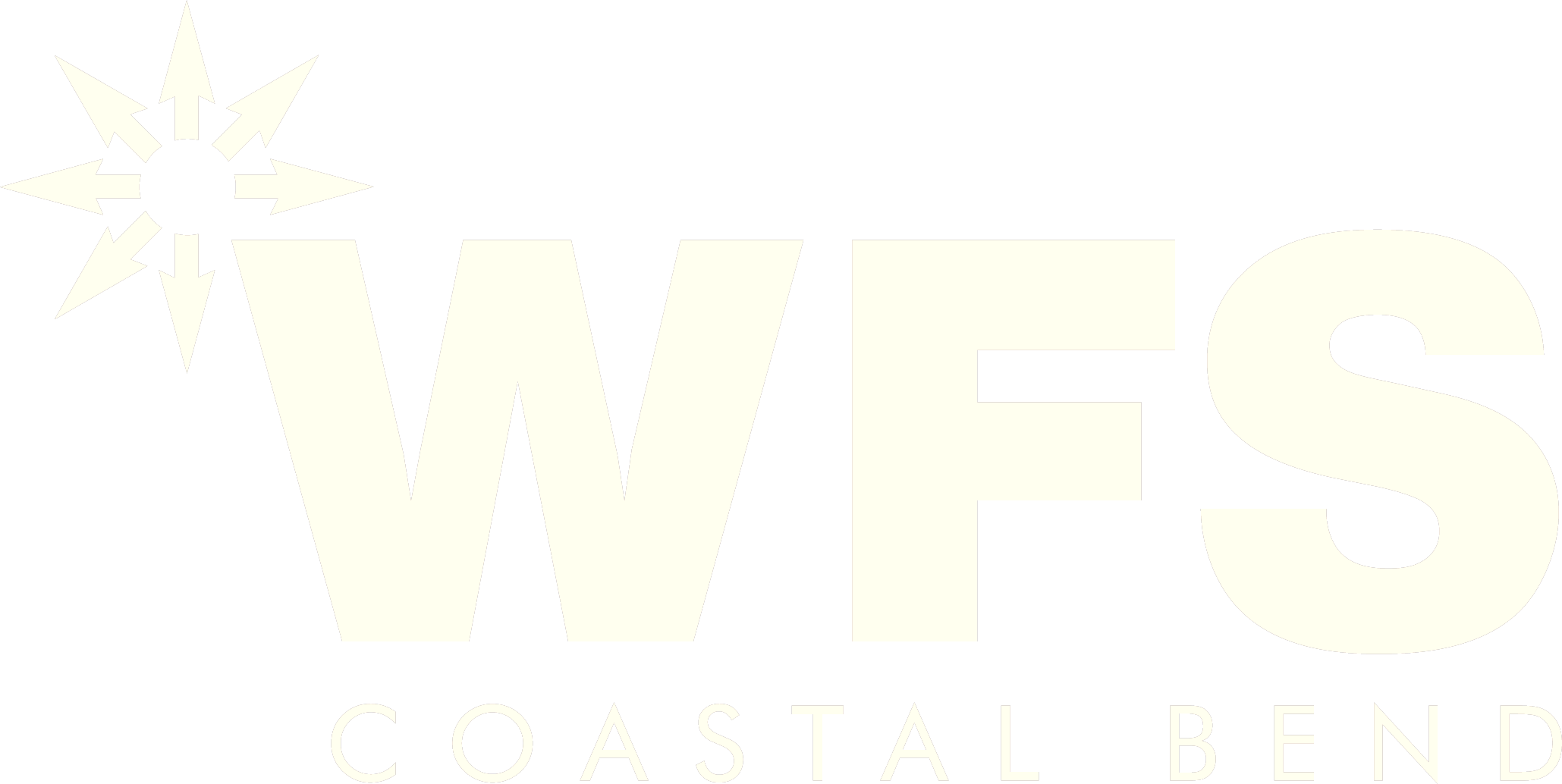 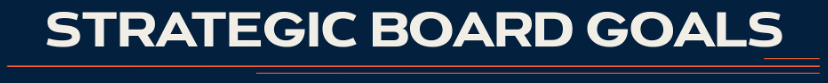 TEAMWORK
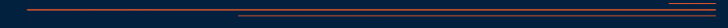 Improve Internal Efficiencies
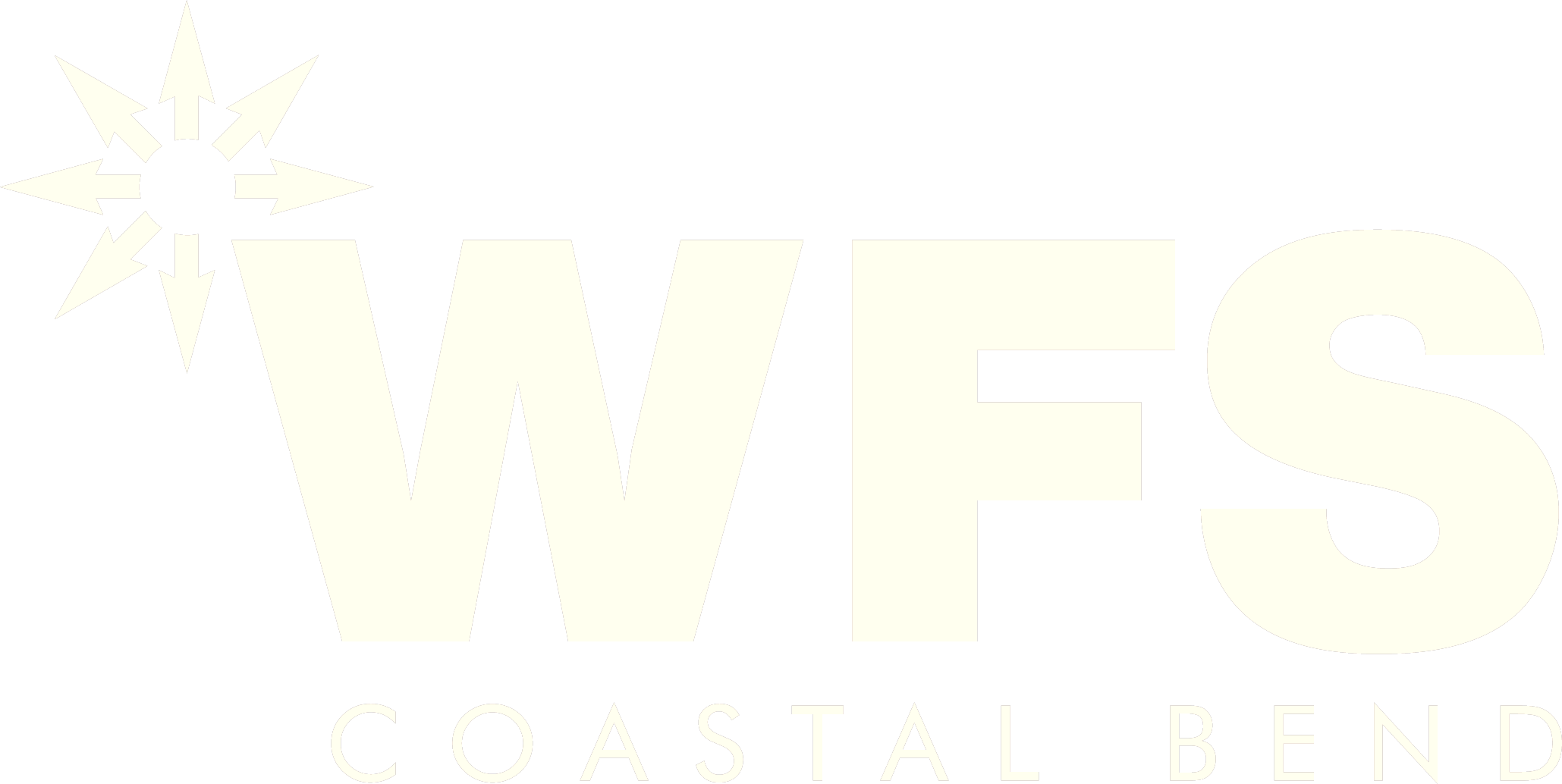 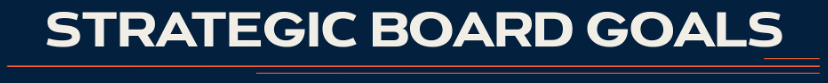 CULTURE
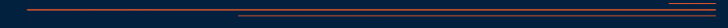 Refine Board Culture
Increase Awareness of Professional Resources
Engage Appointed Board of Directors
Demonstrate Professionalism
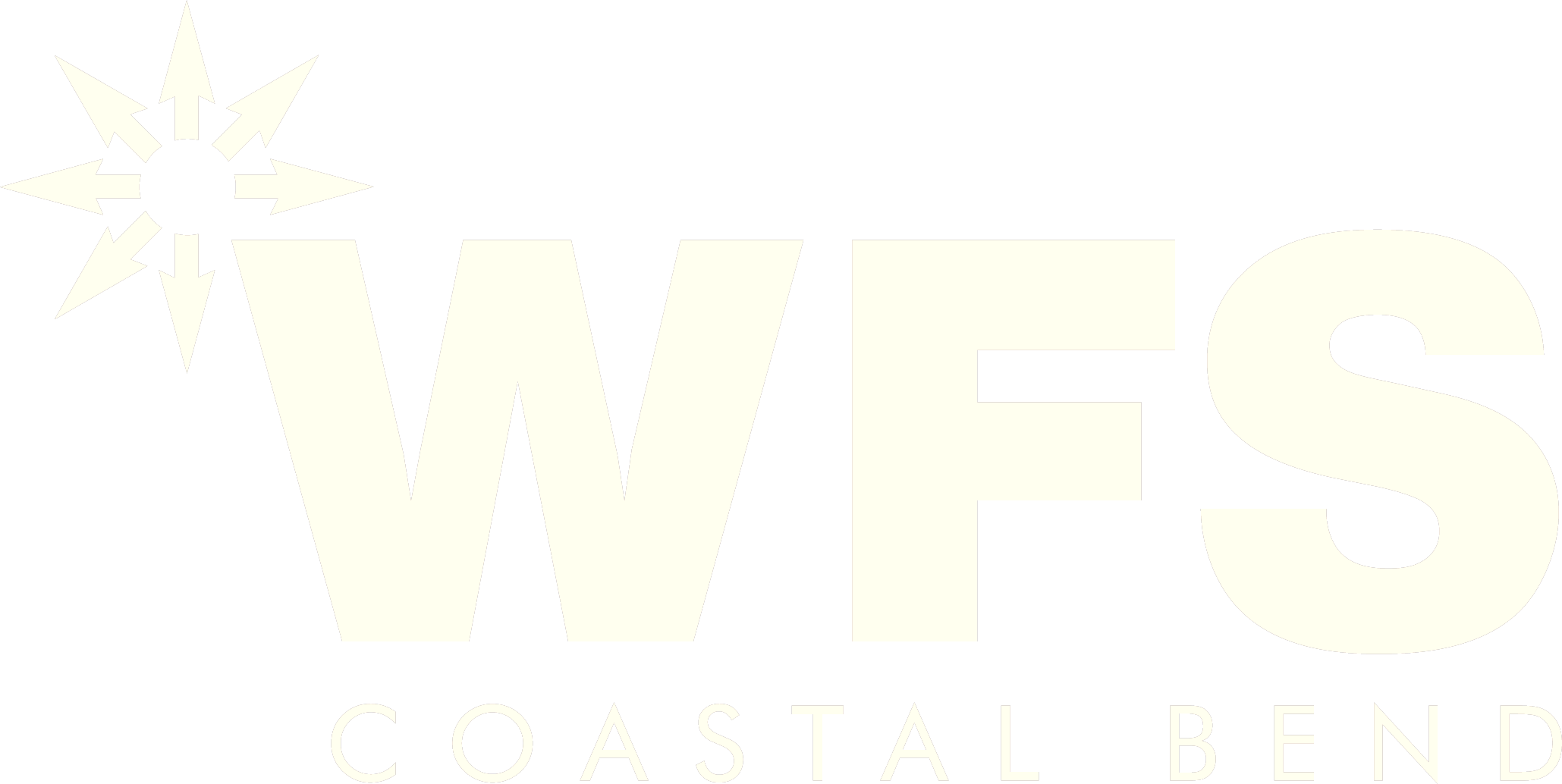 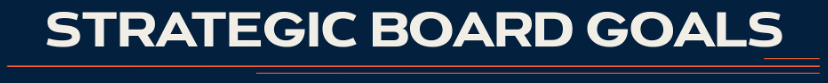